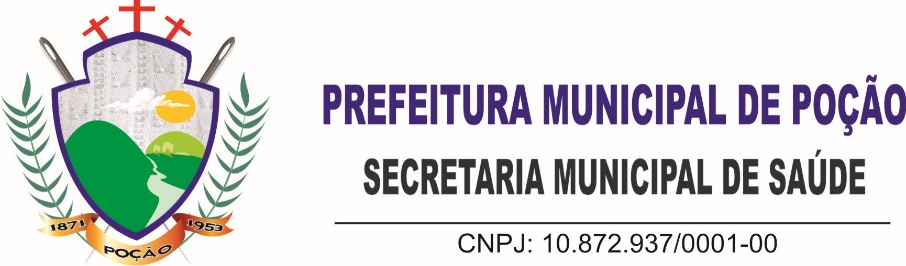 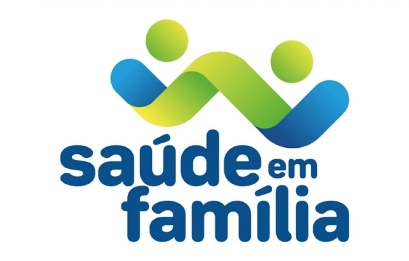 UBS GILSON MERGULHÃO BEZERRA 
CNES: 7509197

Mirna Monique de Farias
HORÁRIO DE ATENDIMENTO: 07:00 ÁS 16:00
Cronograma Enfermeira
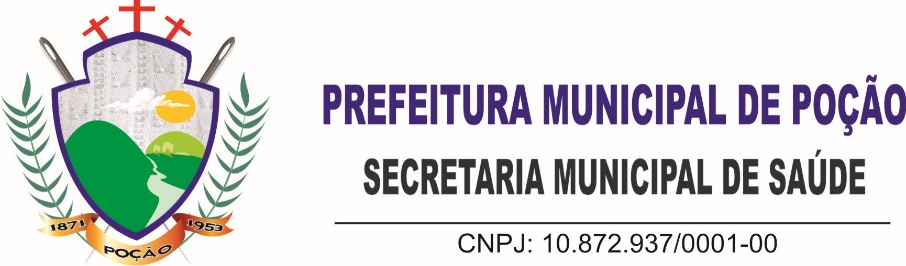 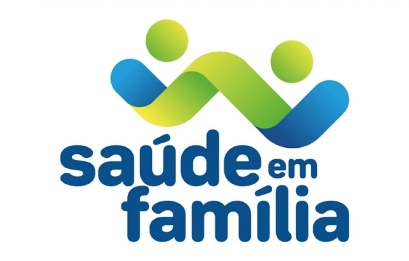 UBS GILSON MERGULHÃO BEZERRA 
CNES: 7509197
CRONOGRAMA MÉDICO 
DR° DIOSBEL QUINONES 
HORÁRIO DE ATENDIMENTO: 07:00 ÁS 16:00